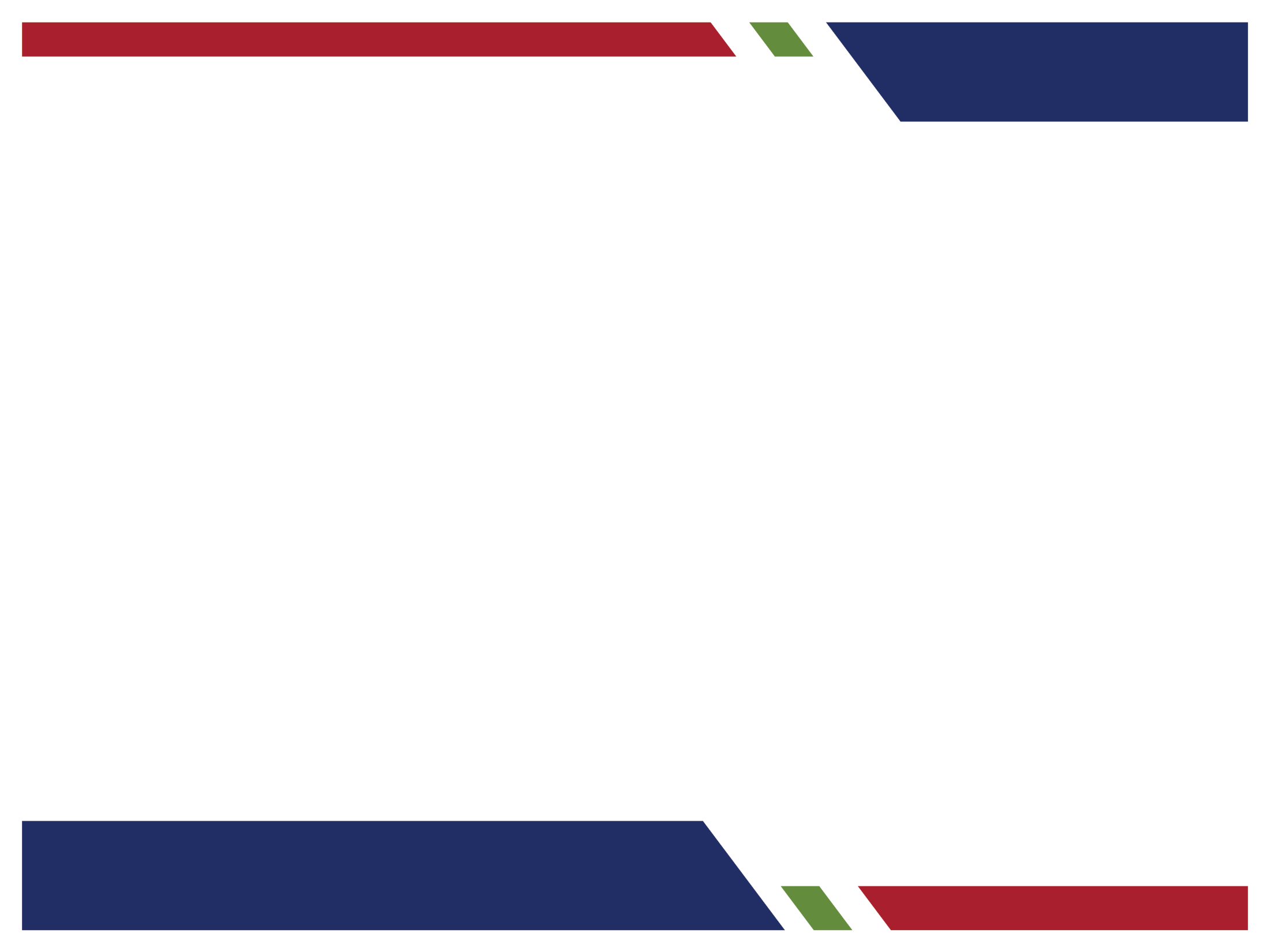 Apprenticeship employer panel
11/12/24
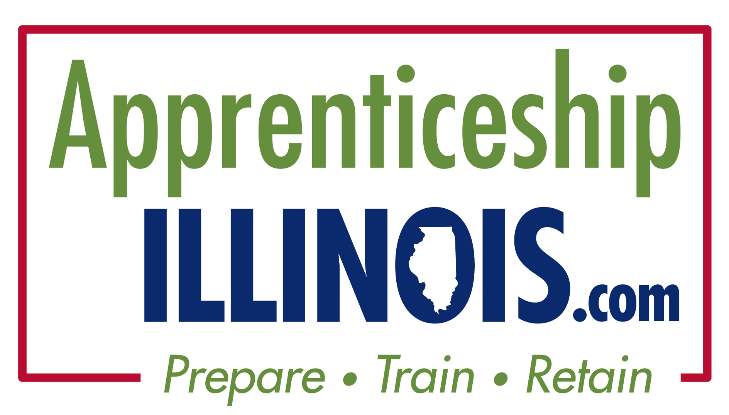 National Apprenticeship week 2024
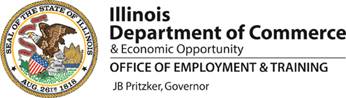 Welcome!

Time for a 
brief poll
\
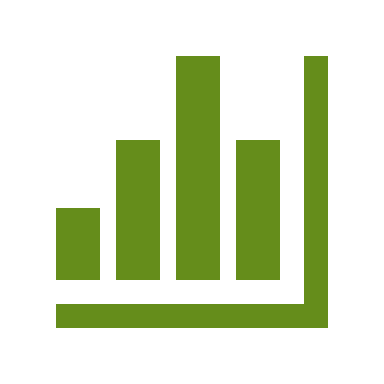 About apprenticeship Illinois:
Our Regional Specialists will…
Conduct in-person and virtual apprenticeship outreach through events and employer consultations
Receive and pursue referrals received to the Apprenticeship Illinois website
Work with employers to fully develop and register their apprenticeship programs from start to finish
Connect employers to intermediary partners and other applicable services
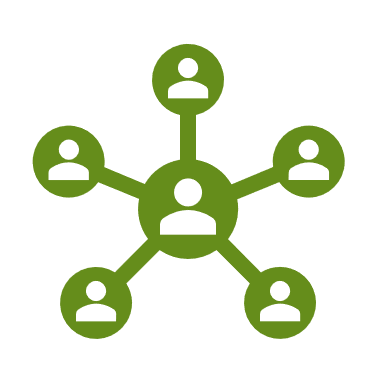 APPRENTICESHIP ILLINOIS COMMITTEE
The Apprenticeship Illinois Committee (AIC) is one of four content-focused Illinois Workforce Innovation Board (IWIB) committees.

The chair, Daniel Serota, is a member of the IWIB.

Other members of this committee do not have to be appointed by the Governor and can be invited by the chair.

There are typically 20 voting members of this committee.

The committee focuses on providing leadership on:
Expanding apprenticeships geographically and to new industries.
Increasing diversity, equity, and inclusion in apprenticeship.
Formalizing statewide apprenticeship coordination across partnering state agencies.
Growing statewide capacity to provide apprenticeship opportunities to career seekers and businesses.
[Speaker Notes: Tony PRIORITIES
Identify the factors that affect enrollment, retention, and completion of diverse apprentices.
Create a statewide 5-year apprenticeship expansion plan with input and agreement from WIOA core partners, industry associations and employers, community-based organizations and non-profits, secondary education, post-secondary education, local workforce areas, and other education, workforce, and economic development partners. 
Support coordination of efforts and collaboration among all education, workforce, and economic development partners who offer or support work-based learning and apprenticeship programs for greater impact, establishing a comprehensive statewide infrastructure and ecosystem. 
Make it easier for employers and employer collaboratives to understand the workforce solutions and supports available to them and support in the creation of apprenticeship programs.]
AIC MARKETING WORKGROUP (AIC MWG)
Educate various stakeholders and raise awareness on the benefits of apprenticeships and work-based learning programs.

Organize events and marketing around National Apprenticeship Week.
[Speaker Notes: Tony]
NATIONAL APPRENTICESHIP WEEK       aka NAW10-YEAR ANNIVERSARY
2024 Theme: 10 Years of Engagement, Expansion, and Innovation!
ApprenticeshipUSA Partners
Established – 2015
10,000 events with more than 1.4 million people and issues over 1,800 proclamations in support of Registered Apprenticeship.
2015 – 360,000 active apprentices | 2024 – 660,000 active apprentices
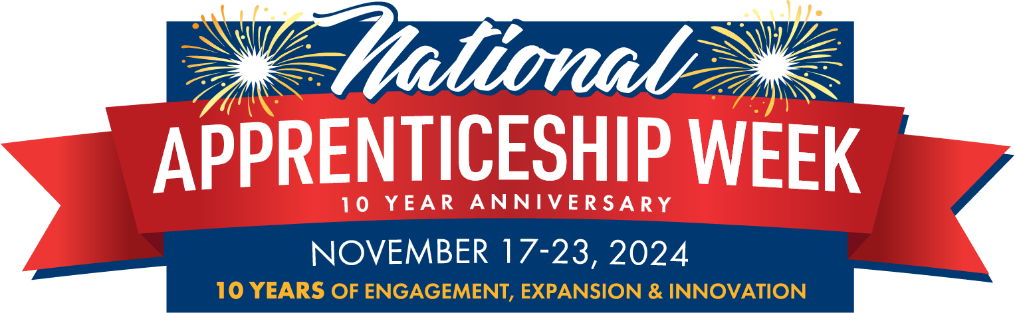 [Speaker Notes: Over 21,300 new Registered Apprenticeship programs created by industry partners, a 28% increase.
Over 2.3 million new apprentices, an 80% increase, including underrepresented populations such as women, people of color, youth (16 –24), individuals with disabilities and veterans.
Strong growth across all industries. While construction apprenticeships have reached an all-time high of over 332,000, more than 333,000 apprentices have joined less traditional fields, including nearly 70,000 in manufacturing. 

Reflecting the transformative power of Registered Apprenticeship and its ability to bring together key national, regional, state, and local stakeholders from across the country to find workforce solutions and create essential on-ramps for career seekers]
TODAY’S PANEL EMPLOYERS:
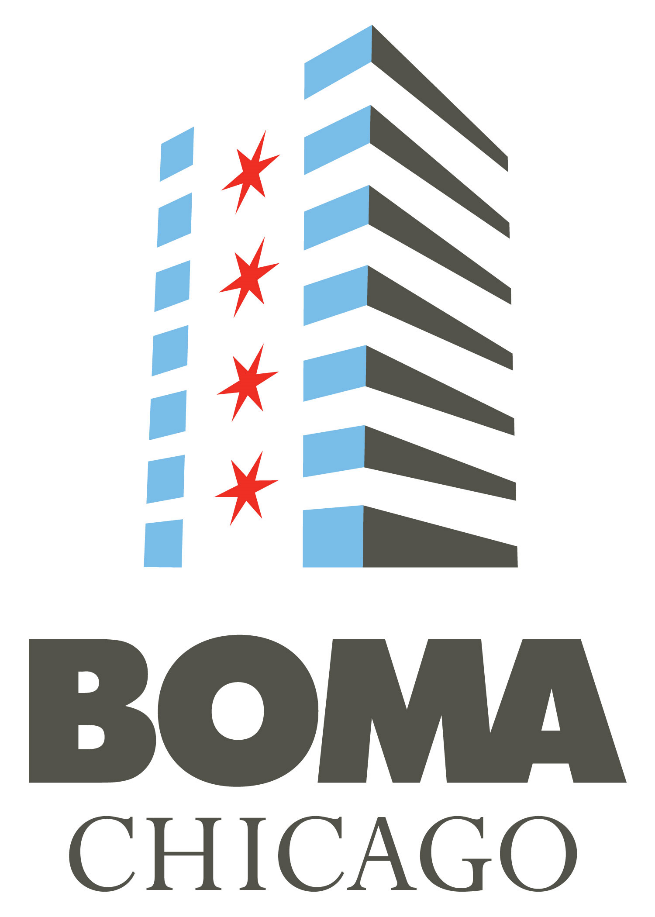 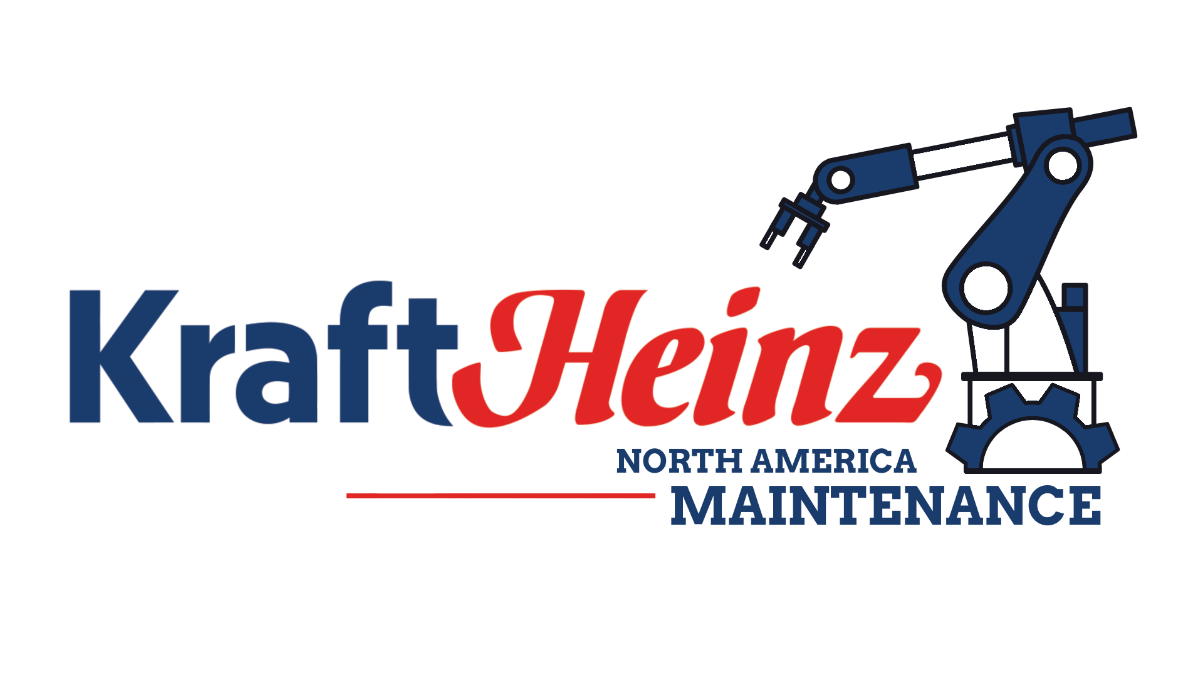 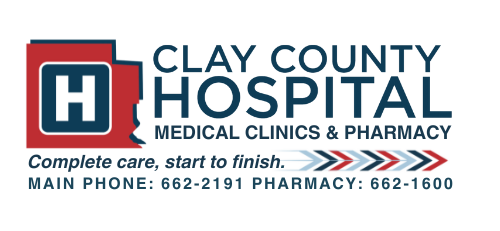 \
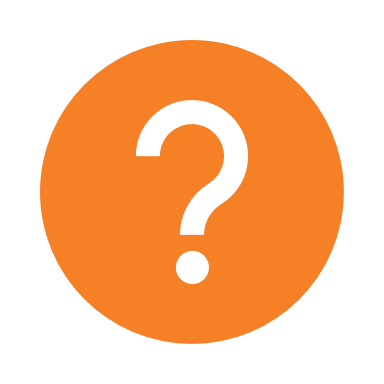 Q&A
Feel free to unmute or drop your questions in the chat!
Contact us:
Jennifer Foil jfoil@niu.edu
Tony Fuhrmann awfuhrmann@madisoncountyil.gov
Nate Carlson ncarlson@niu.edu
Kiersten Baer kmbaer@ilstu.edu